به نامش و یاریش
پایان نامه دوره دستیاری فوق تخصصی
مهشید معصوم بابائی 
پژوهشکده غدد درون ریز و متابولیسم
دانشگاه علوم پزشکی شهید بهشتی
مرداد 1393
عنوان طرح
تدوین برنامه راهبردی پیشگیری از کمبود  ویتامینD  در جمهوری اسلامی ایران
طرح دهندگان و مجریان طرح
استاد راهنما: دکتر شهرام علمداری
استاد مشاور: دکتر فریدون عزیزی
بیان مساله
What is the problem?

What are the consequences of vit D deficiency?

What is the nature and extend of vit D deficiency?
Holick,MF.NEJM.2007
Increases cancer incidence
Autoimmune Diseases: T1DM,RA,MS…
Cardiovascular Disease
Schizophrenia and Depression
Lung Function and Wheezing Illnesses
Insulin resistanse,obesity,T2DM
Pregnancy outcome: LBW
fetal development and cognition
mortality
Infectious disease: tuberculosis,…
Holick,MF.NEJM.2007
IOM DRI
هدف اصلي طرح
تدوین برنامه راهبردی پیشگیری از کمبود ویتامینD 
در جمهوری اسلامی ایران
اهداف فرعي طرح
اهداف مربوط به تدوین برنامه:
بررسی وضعیت موجود کمبود ویتامین Dدر کشور 
بررسی وضعیت اقدامات انجام شده در کشور و جهان در جهت پیشگیری از کمبود ویتامینD
تبیین ماموریت برنامه راهبردی پیشگیری از کمبود ویتامینD
تبیین اهداف برنامه راهبردی پیشگیری از کمبود ویتامینD
 تبیین چشم انداز برنامه راهبردی پیشگیری از کمبود ویتامینD
مشخص نمودن عوامل ضعف و قوت محیط داخلی نظام سلا مت
مشخص نمودن عوامل فرصت و تهدید محیط خارج نظام سلا مت
تعیین راهبردهای SWOT  بر اساس عوامل  قبل
انتخاب راهبردهای الویت دار کشور  بر  اساس راهبردهای SWOT
ارزیابی سند تدوین شده :
تدوین پرسشنامه بر  اساس راهبردهای الویت دار
ارزیابی روائی  سند
ارزیابی پایائی  سند
تدوین برنامه نهایی
نحوه اجراي تحقيق:
مطالعه : تحلیلی تطبیقی  و روان سنجی
                            مرحله اول
با مطالعه و تحلیل اسناد بالادستی مرور مقالات و  منابع موجود،
                      با در نظر داشتن شرایط کنونی جامعه ایرانی
مطابق با روش های مرسوم در تدوین راهبرد  
اصول حاکم ، اهداف کلی   ، چشم انداز 
ماموریّت ، شناخت محیط داخلی و خارجی ) ضعف ، قدرت ، تهدید ،  فرصت ) راهبردهایSWOT
راهبرد های پیشنهادی
مرحله دوم
•تنظیم پرسشنامه
•سنجش روائی پرسشنامه  : روائی صوری 
                                روائی محتوا
روائی صوری
       اظهار نظر  درخصوص شکل ظاهری ، خوانائی، نحوه         نگارش،  ارایش جملات
 روائی محتوا : کیفی 
(S,C,R)CVI ,CVR:                    کمی
نتایج مطالعه تحلیلی تطبیقی
اصول برنامه
احترام به ارزشهای اخلاقی
پاسخگوئی و مسئولیت پذیری
بهره مندی عادلانه
ارتقای سلامت و پیشگیری
مشارکت مردم  
همکاری بین بخشی
تولیت یکپارچه
بهره گیری از نوآوری و فناوری مطلوب
ارتقای سرمایه انسانی
تعالی و توازن
چشم انداز
جمهوری اسلامی ایران در سال 1404 واجد جامعه ای سالم و توانمند در تحقیق چشم انداز نقشه تحول نظام سلامت است.


چشم انداز سند راهبردی پیشگیری از کمبود ویتامین D در سال 1404، رسیدن به شیوع کمتر از 10 درصد در کمبود شدید ویتامین D و شیوع حداکثر 20 درصد در کمبود متوسط وخفیف ویتامین D خواهد بود.
اهداف کلی برنامه
بهبود شاخص کمبود ویتامین D 
ارتقای کیفیت زندگی مرتبط با وضعیت ویتامین D
کاهش بار ناشی از کمبود ویتامین D
افزایش سواد سلامت جامعه دربارة ویتامین D کمبود و عوارض ناشی از آن 
حفاظت مالی خانوارها در برابر هزینه های ناشی از کمبود ویتامین D 
حفظ و افزایش سرمایه های اجتماعی
کاهش سطح خطاهای ناشی از مداخله های سلامتی 
کاهش نا امنی غذائی خانوار
جلب مشارکت مردم در برنامه پیشگیری از کمبود ویتامین D
جلب مشارکت نهادهای ضروری در تدوین و اجرای برنامه پیشگیری از کمبود ویتامین D
توزیع عادلانه خدمت در جامعه
بیانیه ماموریت برنامه
محصول :   پیشگیری از کمبود ویتامین وکنترل و حذف  کمبود ویتامین D در جامعه
مشتری :    در نظر داشتن جمعیت پرخطرو کل جامعه
بازار :      برنامه وزارت بهداشت، درمان و آموزش پزشکی و سایر نهادها
فن اوری :    تکنولوژیهای غنی سازی 
توجه به بقاء : ارتباطات هماهنگ و هدفمند و نیز جلب حمایت و تعهد سیاسی 
فلسفه :    تامین سلامت عمومی جامعه و تحقق چشم انداز 1404 
شایستگی :    داشتن برنامة موفق پیشگیری از کمبود ید و الگو برداری از آن
توجه به مردم :     نظر به فرهنگ اقتصاد و  الگوی تغذیه ای آحاد جامعه 
توجه به کارکنان :      ایجاد انگیزه ومسئولیت پذیری در آنان
شناخت محیط داخل :    ضعف   و   قوت 
شناخت محیط خارج :    تهدید   و   فرصت

راهبرد  WT
 راهبرد  WO
راهبرد  ST
راهبرد  SO
راهبردهای اولویت دار برنامه پیشگیری و اهداف عینی آنها
راهبرد 1: ارتباطات
  (کد 1): معرفی کمیته راهبردی ارتباطات 
  تبیین اهداف برنامه راهبردی ارتباطات :
       (کد 2): افزایش سواد سلامت جامعه درباره ویتامین D 
       (کد 3):  جلب مشارکت کامل سازمانهای مرتبط  
  (کد 4): تعیین مخاطبین برنامه 
  (کد 5): مشخص نمودن اطلاعاتی که باید به مخاطبین ارائه شود.
  ( کد 6):تبیین نحوه انتقال اطلاعات 
  ( کد 7 ):تشکیل مدیریت بحران 
  (کد 8): تعریف شاخص هائی که نشاندهندة موفقیت برنامة ارتباطات باشد و داشتن برنامة پایش و ارزشیابی برنامة راهبردی ارتباطات.
راهبرد 2: برنامه ریزی
(کد 9 ): مشخص نمودن گروه پر خطر 
(کد  10): مشخص نمودن استراتژی خاص گروه پرخطر 
(کد 11):انتخاب ماده غذائی حامل با خصوصیات مناسب
تعیین میزان غنی سازی:
         (کد 12): مطالعاتی در سراسر کشور دربارة الگوی تغذیه ای جامعه
         (کد 13): حداقل ، حداکثر ، میانه مصرف نان در جامعه براساس مطالعات فوق محاسبه گردد. 
         (کد 14):  مطالعاتی که میزان مصرف کنونی ویتامین را در جامعه نشان می دهد.
         (کد 15):  مطالعاتی که وضعیت کنونی ویتامین D در جامعه را نشان بدهد
مشخص نمودن هدف برنامه: 
(کد 16) کنترل کمبود ویتامین D در جامعه
(کد 17) مصرف نان غنی شده توسط خانوار بیش از 90درصد 
راهبرد 3: جلب حمایت سیاستمداران
(کد 18) هزینه غنی سازی نان و مکمل های گروه پرخطر در ابتدا محاسبه شود. 
(کد 19) هزینه های کشور در مورد اختلالات ناشی از کمبود ویتامین D محاسبه شود. 
 (کد 20) محاسبه هزینه درمان اختلالات ناشی از کمبود ویتامین
راهبرد 4: اجرای برنامه
(کد 21) کامل کردن مطالعات مورد نیاز برای تحلیل مطلوب وضعیت 
(کد 22) جمع آوری اطلاعات کلیدی برای فعالیت های تجاری و حمایتی 
(کد 23) به روز آوری و تصویب قوانین و مقررات 
(کد 24) ایجاد محیط منظم و قانونمند برای اطمینان از اجرای برنامه . 
(کد 25) ایجاد توانمندی برای تولید کنندگان و توزیع کنندگان در غنی سازی نان و توزیع مناسب آرد غنی شده 
(کد 26) پایه گذاری طرح بازاریابی 
(کد27) شروع طرح فعالیت های پایش برای اطمینان از اینکه آرد به میزان کافی غنی شده و به دست خانوار می رسد 
(کد 28) استفاده ازگروهها و تیم های عملکردی که نواحی مشکل دار را بیابند و راه حل آن را بیابند
(کد 29) اصلاح قوانین برای دستیابی تدریجی به استاندارد کیفی 
 (کد30) انجام ارزیابی های دوره ای در سطح جامعه به منظور اطمینان از دستیابی به حذف اختلالات ناشی از کمبود ویتامین  D و تداوم آن 
(کد31) حصول اطمینان ازادغام اجزاء برنامه به صورت فعالیت های معمول دربخش خصوصی ودولتی
راهبرد 5 : پایش اجرای برنامه:
 (کد 32) پایش ویتامین D آرد مورد مصرف نانوائی ها از نظر انطباق با استانداردهای تولید و توزیع 
(کد 33) پایش دسترسی کافی همه افراد در هر منطقه 
(کد 34) پایش کفایت منابع مالی و انسانی 
(کد 35) پایش اجرای قوانین
(کد36) پایش تبحر و تجربه پرسنل آزمایشگاه
(کد37) پایش تجهیزات آزمایشگاه
راهبرد 6  : ارزشیابی برنامه
 (کد 38) تعریف برنامة ارزشیابی در همان ابتدای برنامه
 (کد39) تامین بودجة برنامه های ارزشیابی از همان ابتدای طرح لحاظ گردد. 
 (کد 40) اعضا تیم ارزیابی باید مشخص باشد
(کد 41) انجام ارزشیابی هم روی جمعیت روستائی ، هم شهری 
 (کد42) طرح ریزی مطالعات ارزشیابی بر پایه 2 هدف 
 (کد43) انتخاب جمعیت ارزشیابی به قسمی که معرف یا نماینده جامعه کل کشور باشد.
نتایج مطالعه روان سنجی و بحث
روایی صوری

روایی محتوی     کیفی   -    کمی  

پایایی
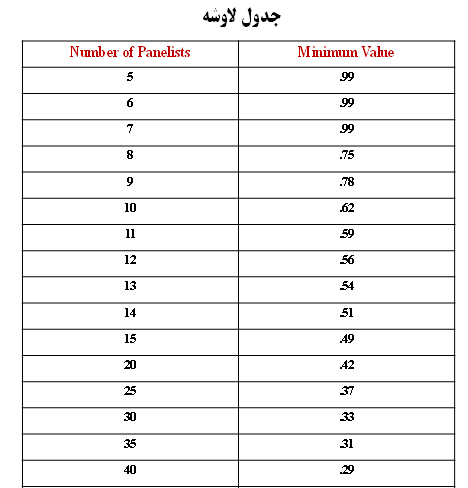 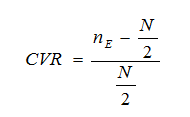 CVI=NUMBER OF RATING 3 0R 4   
             NOTAL NUMBER OF RATER
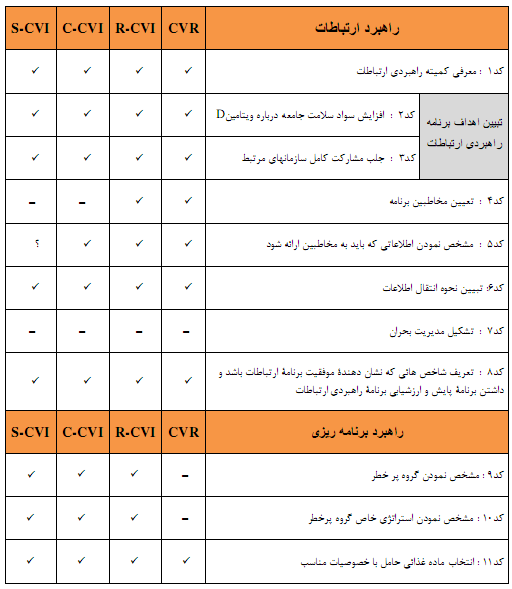 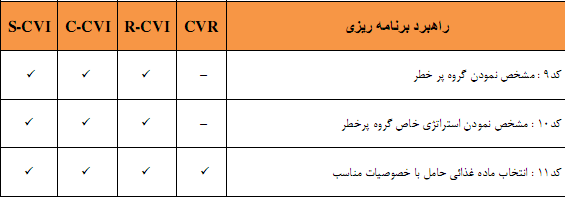 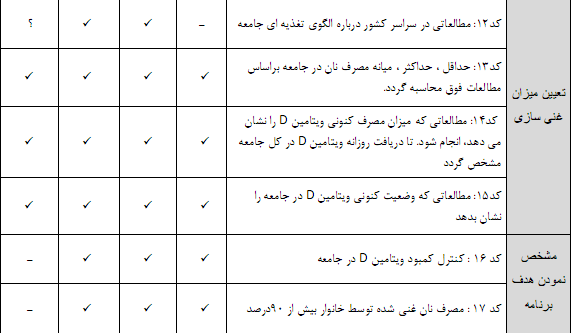 کد 9و10 : باقی ماند


کد 12: انتقال به 11
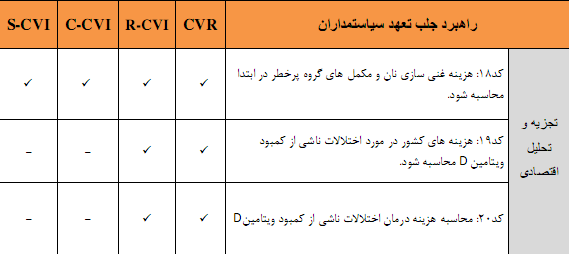 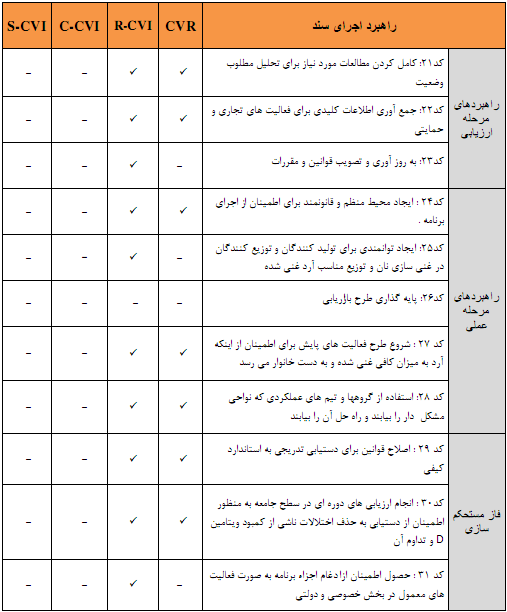 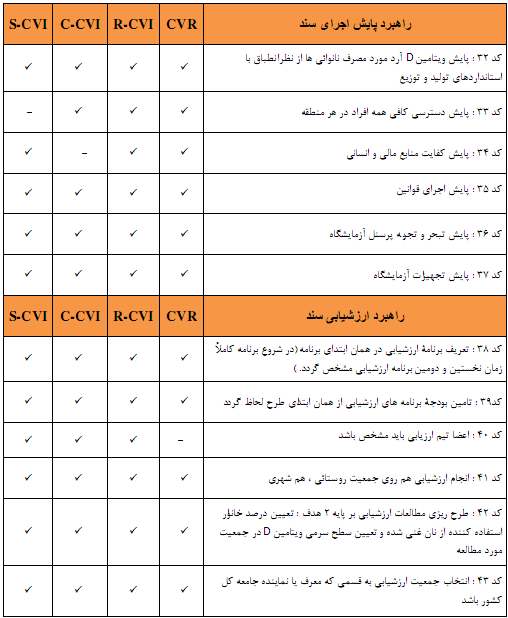 بحث
عدم همبستگی:

تعداد خبرگان 
عدم ارزیابی دقیق روائی صوری
وضوح و شفافیت
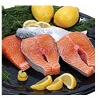 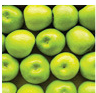 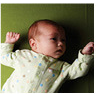 با تشکّر
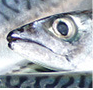 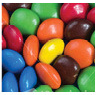 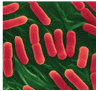 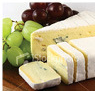 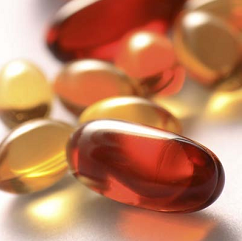 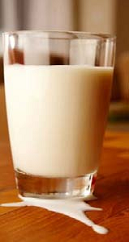 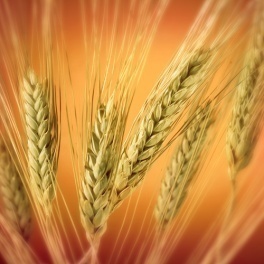 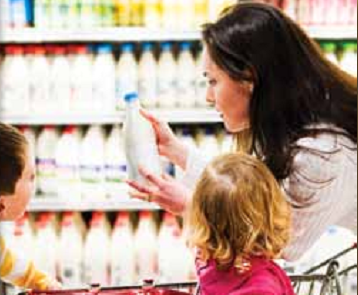